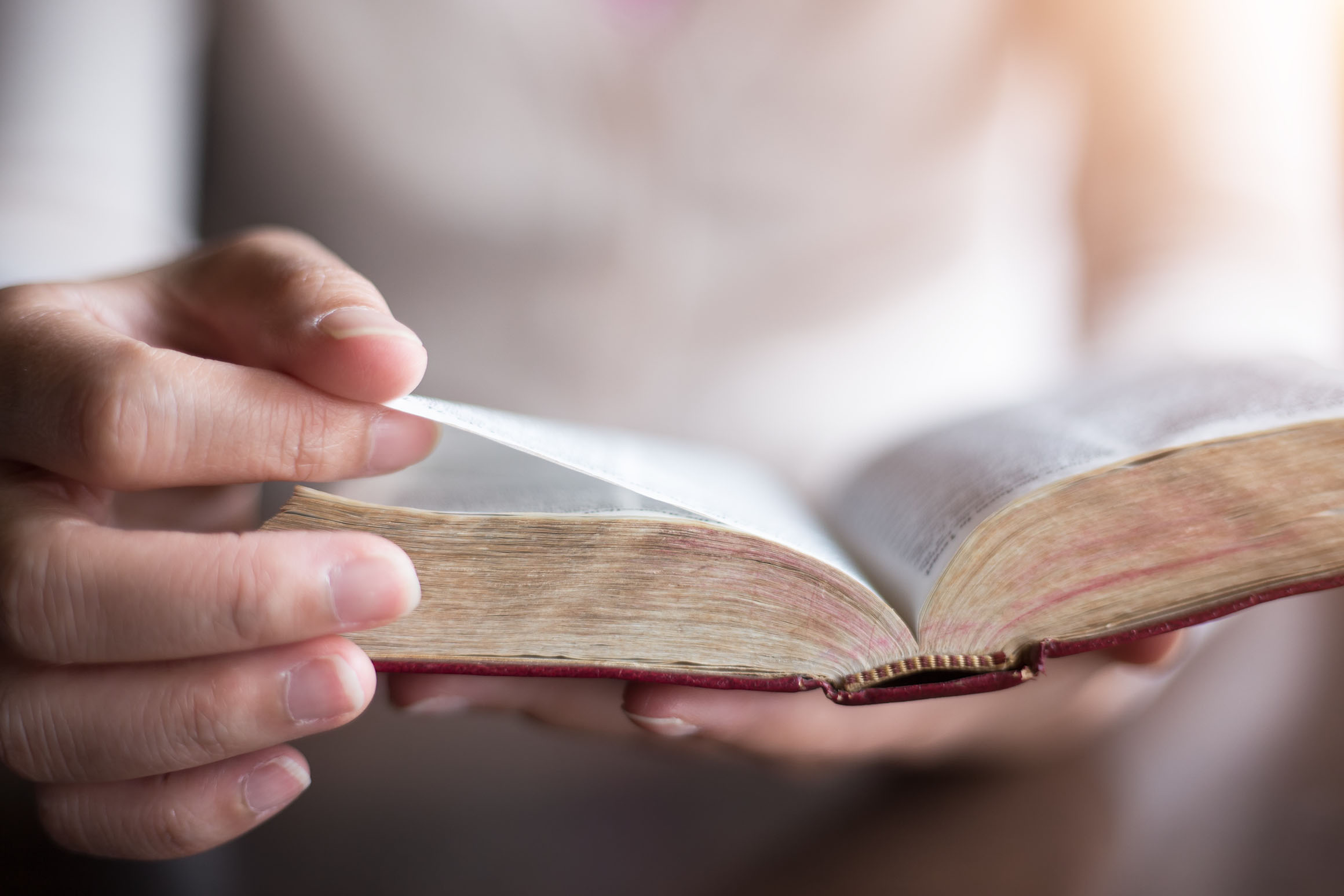 READ YOUR BIBLE
10 Benefits of Daily Bible Reading
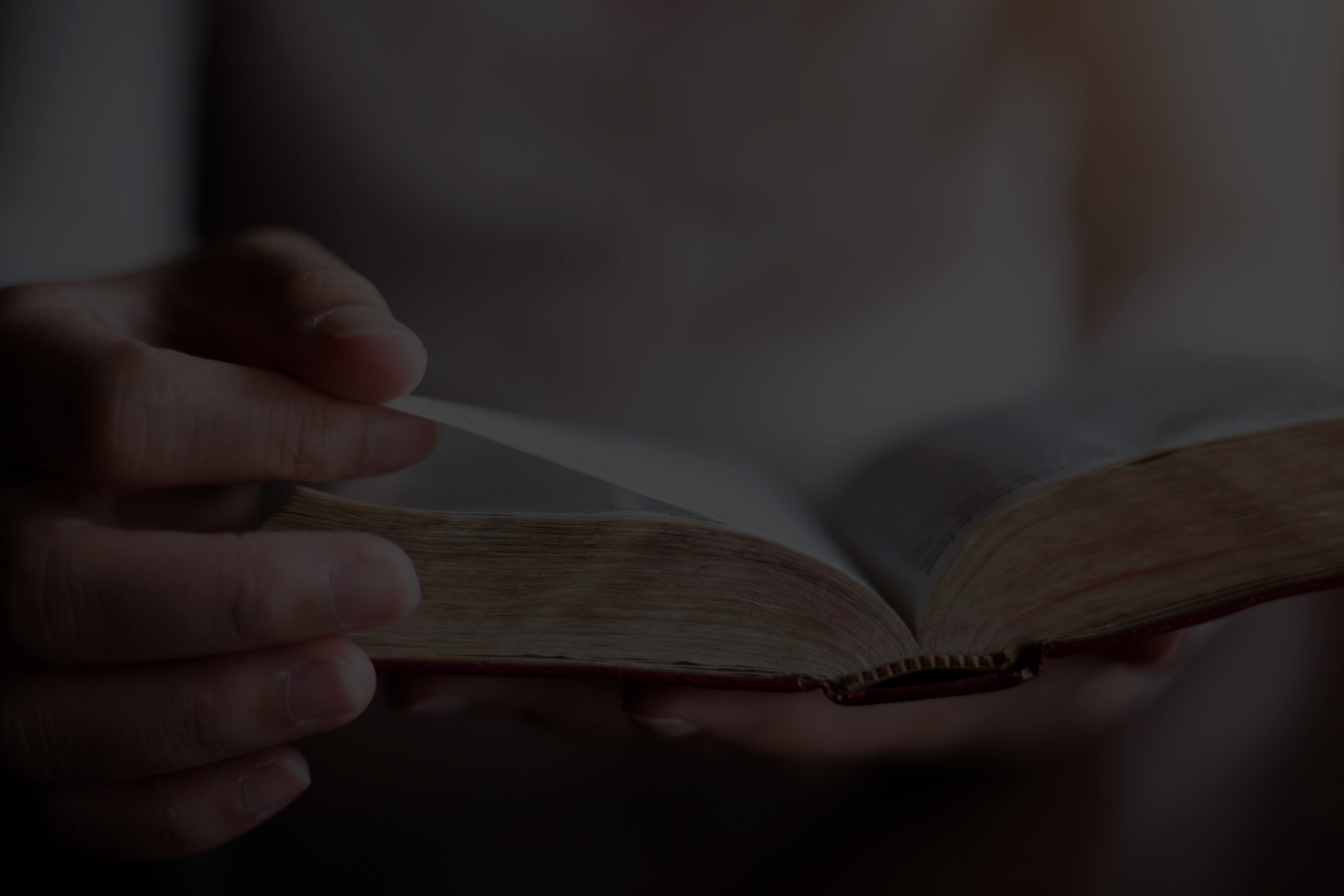 Desire
1 Blessed are those whose way is 	 	 		     blameless,    who walk in the law of the Lord!2 Blessed are those who keep his testimonies,    who seek him with their whole 		 		 heart,
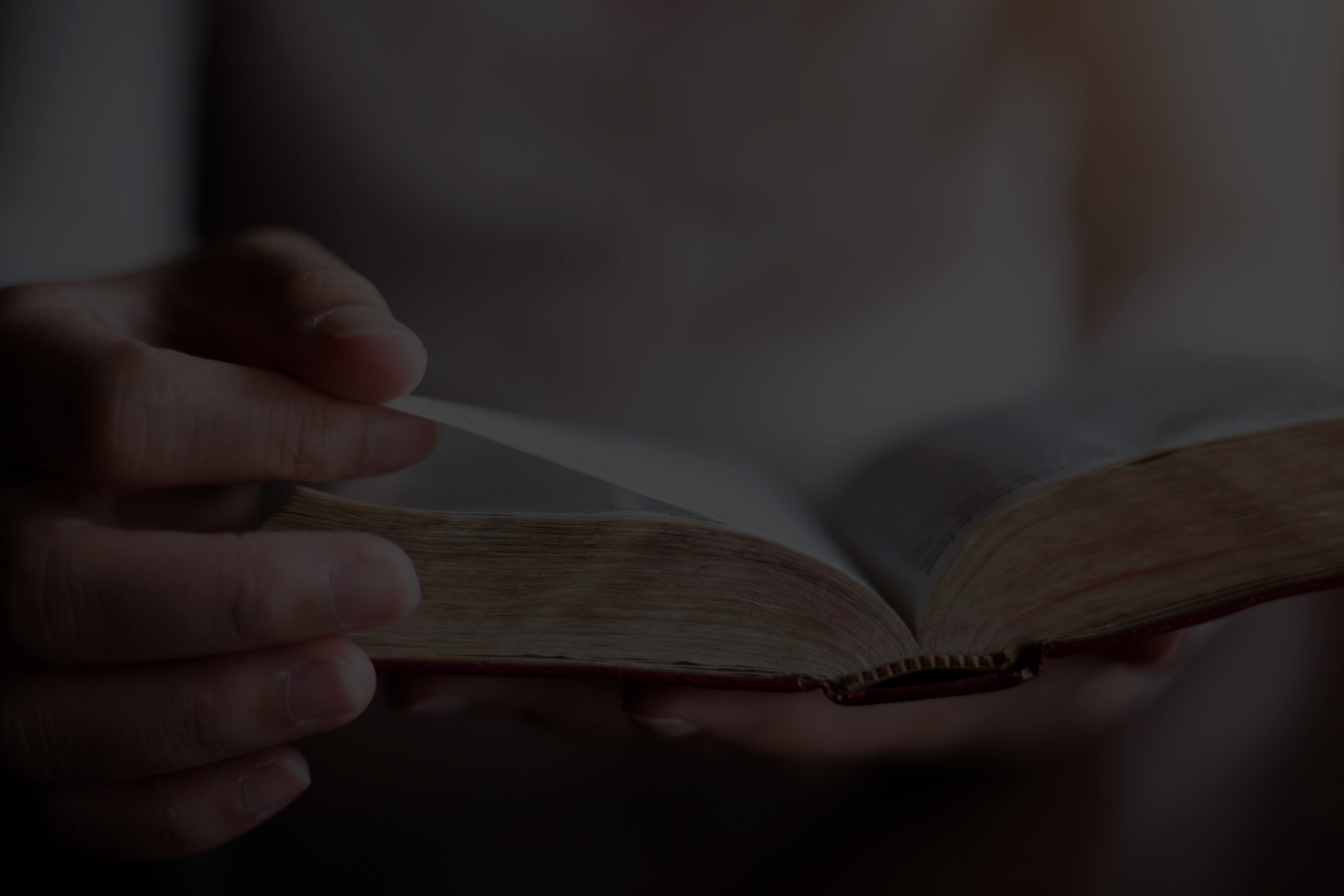 Desire
3 who also do no wrong,    but walk in his ways!4 You have commanded your precepts    to be kept diligently.
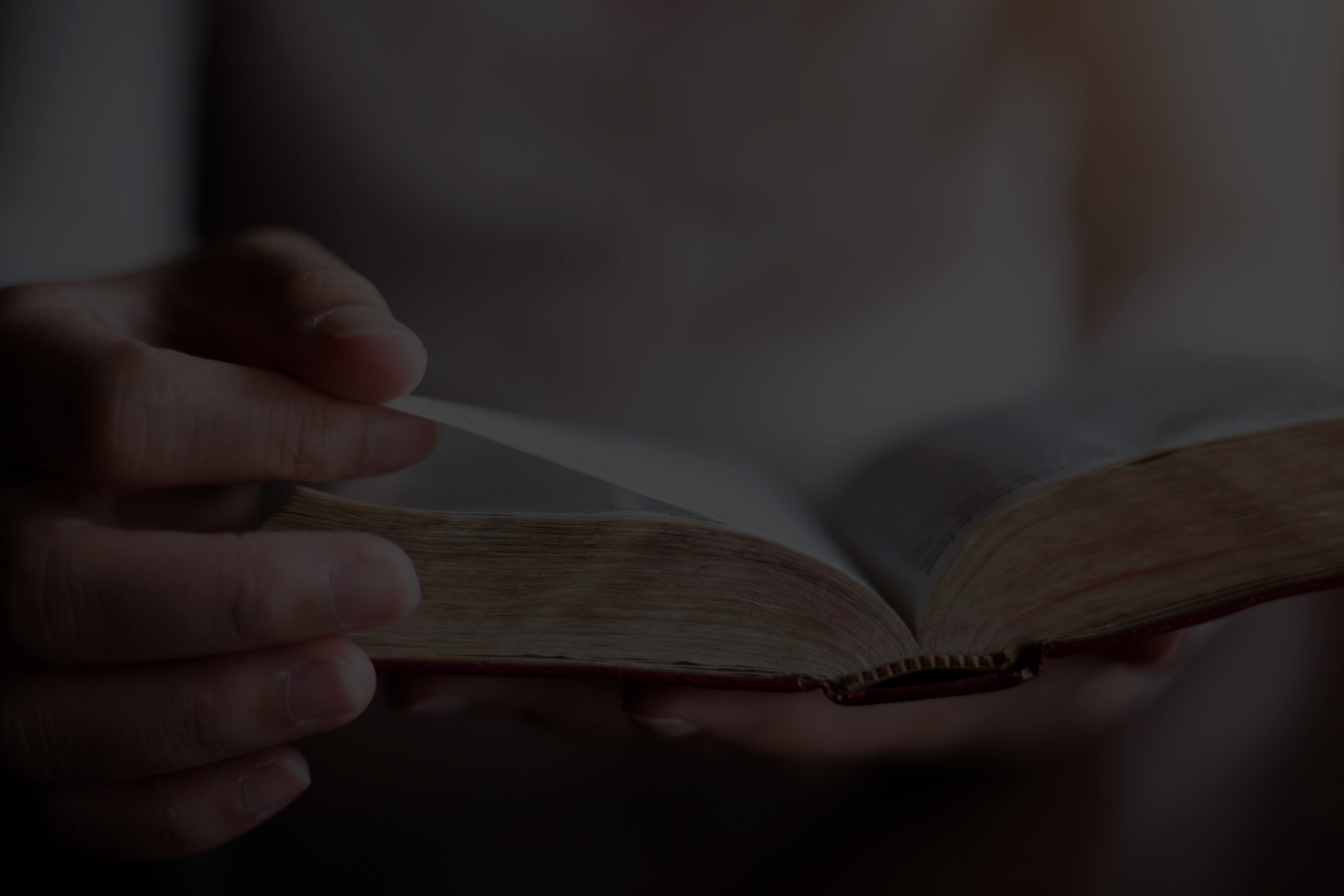 Strength
5 Oh that my ways may be steadfast    in keeping your statutes!
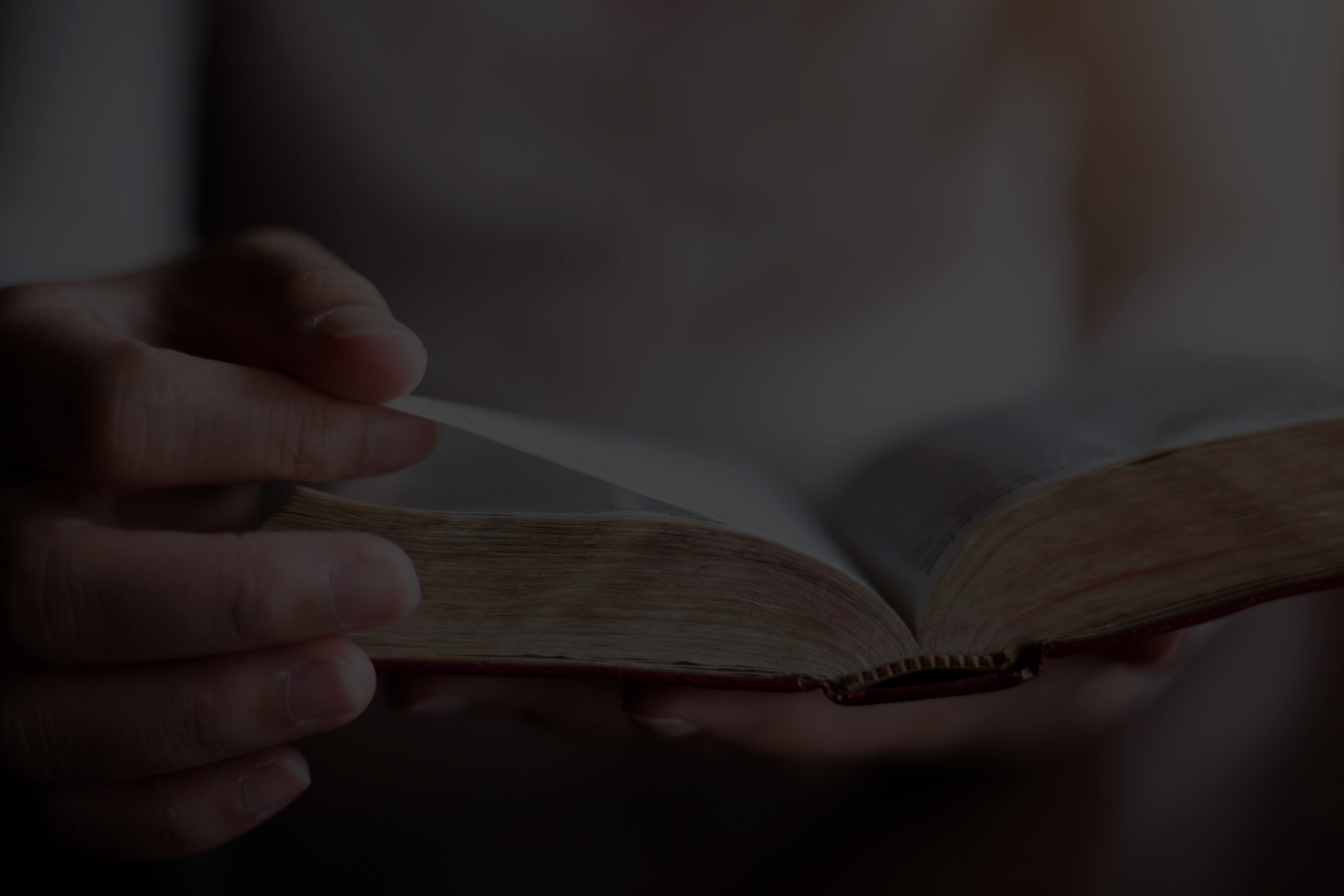 Focus
6 Then I shall not be put to shame,    having my eyes fixed on all your 		  		commandments.
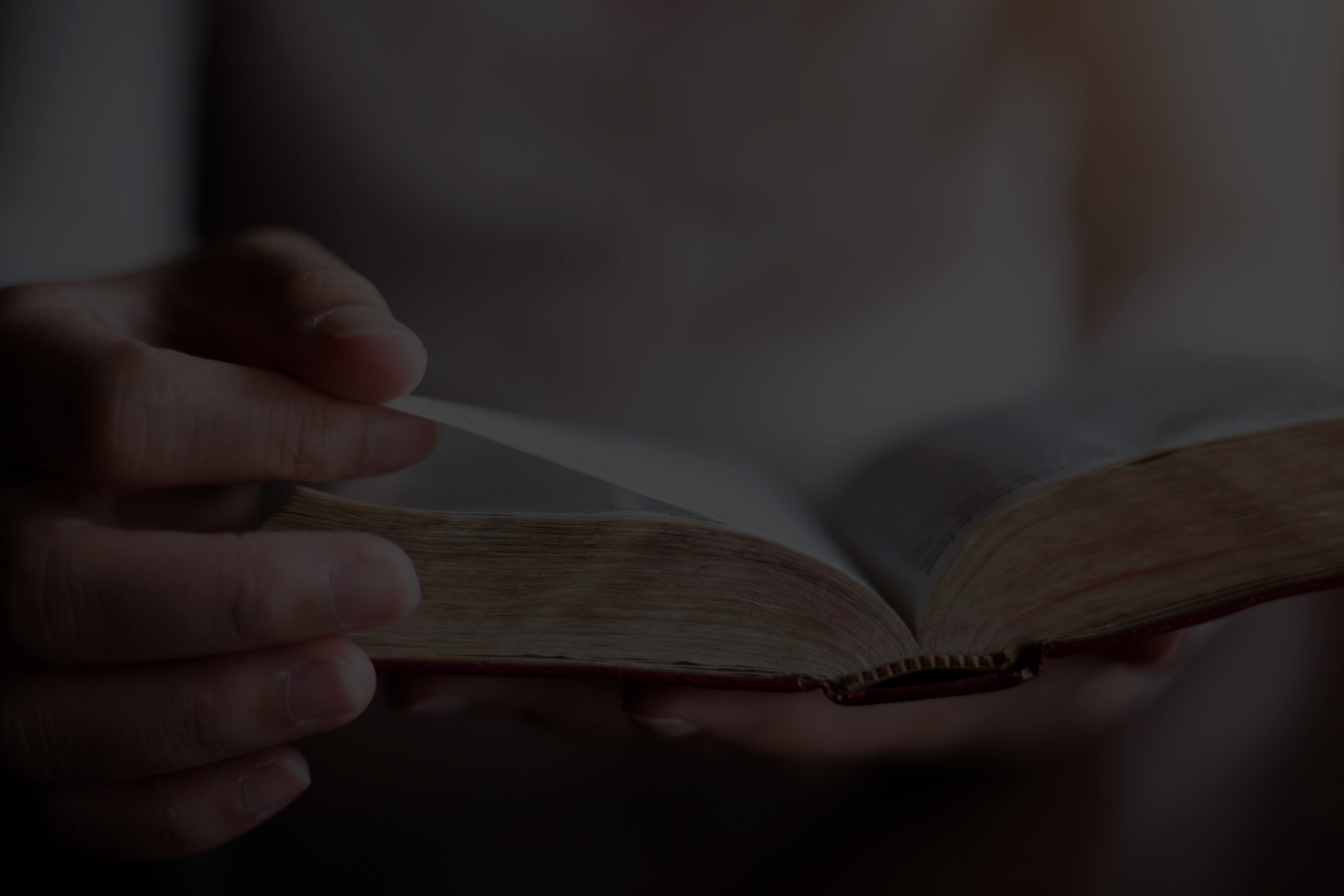 Purity
9 How can a young man keep his way 			pure?    By guarding it according to your 		 		word.
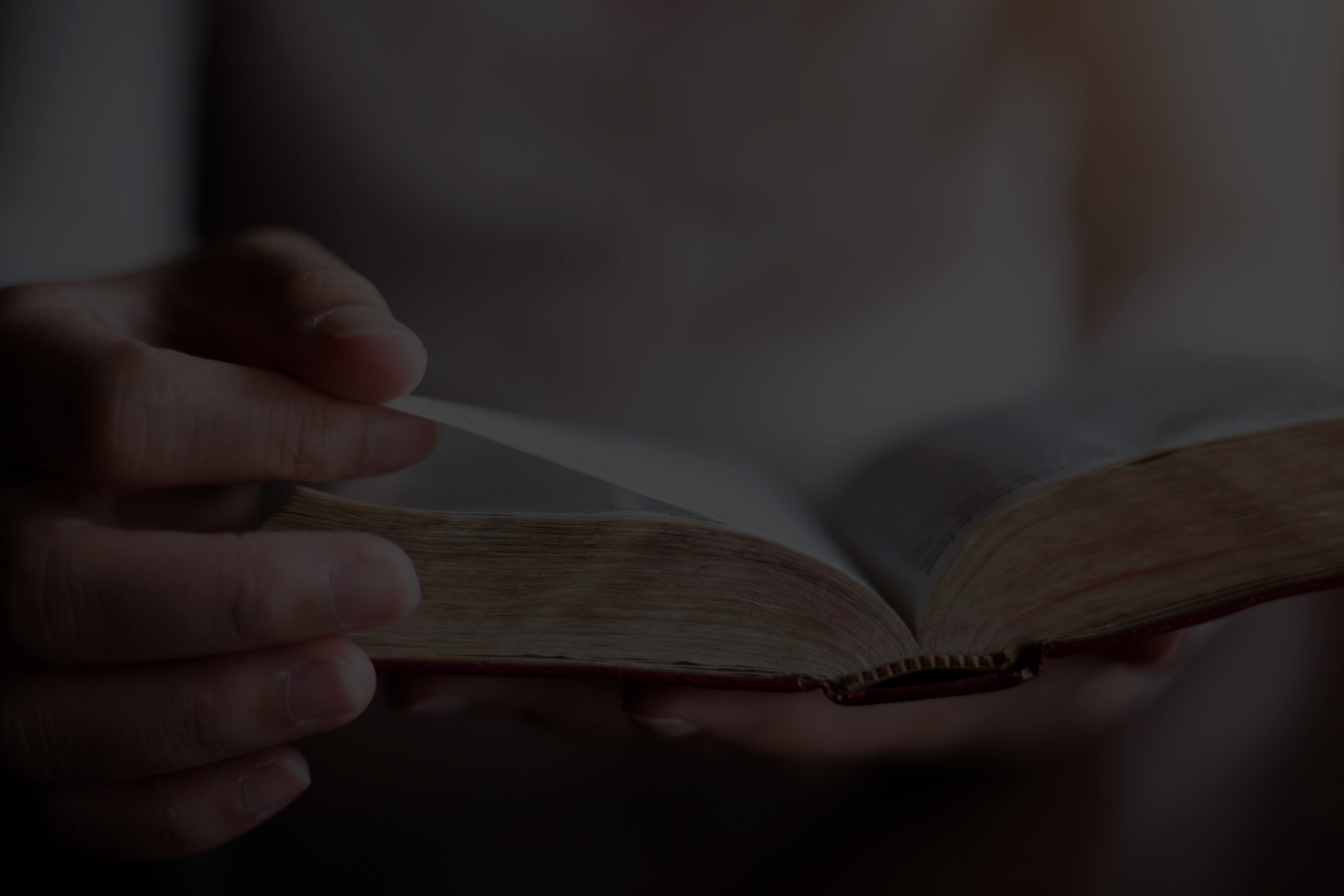 Purity
10 With my whole heart I seek you;    let me not wander from your 					commandments!
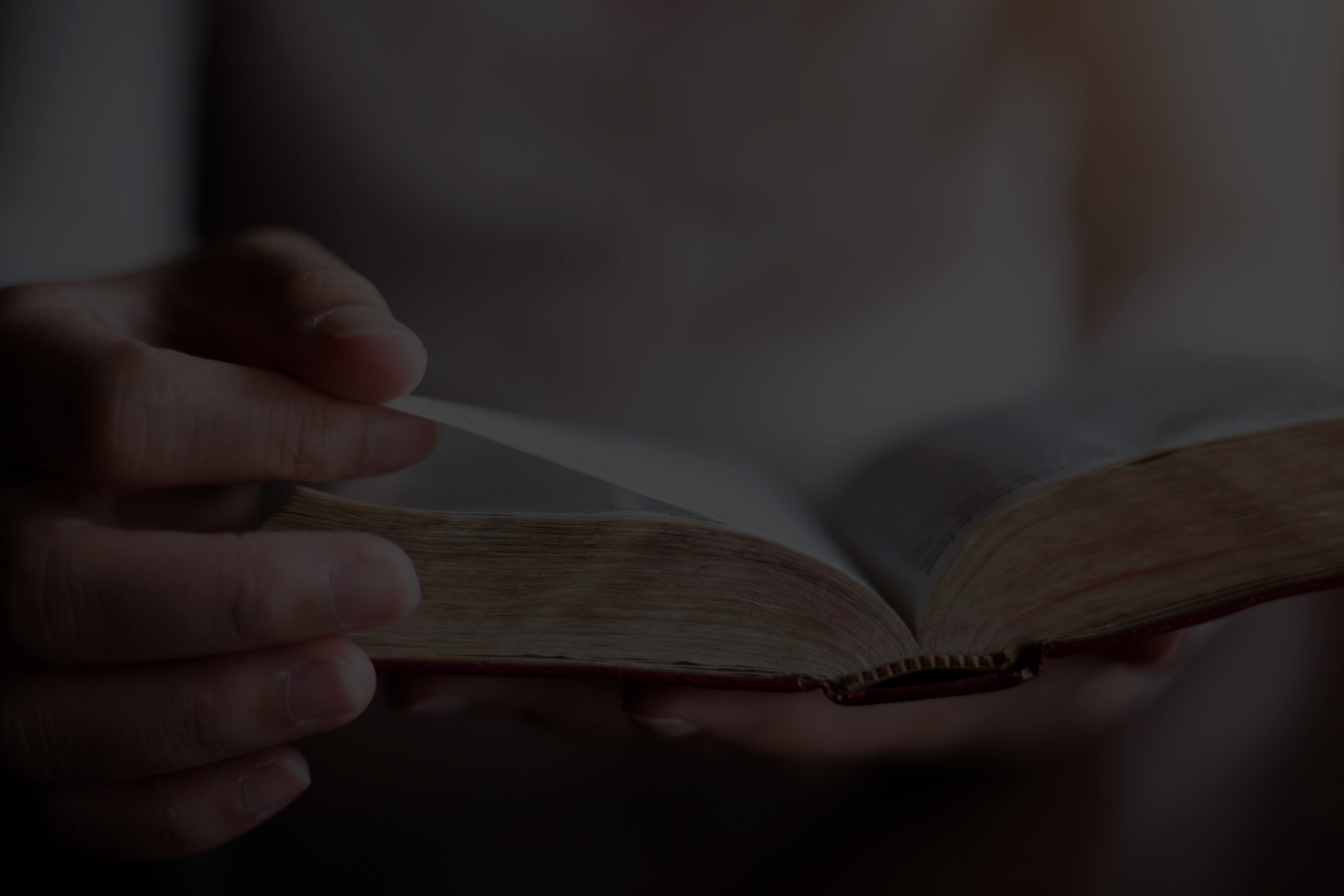 Purity
11 I have stored up your word in my 			heart,    that I might not sin against you.
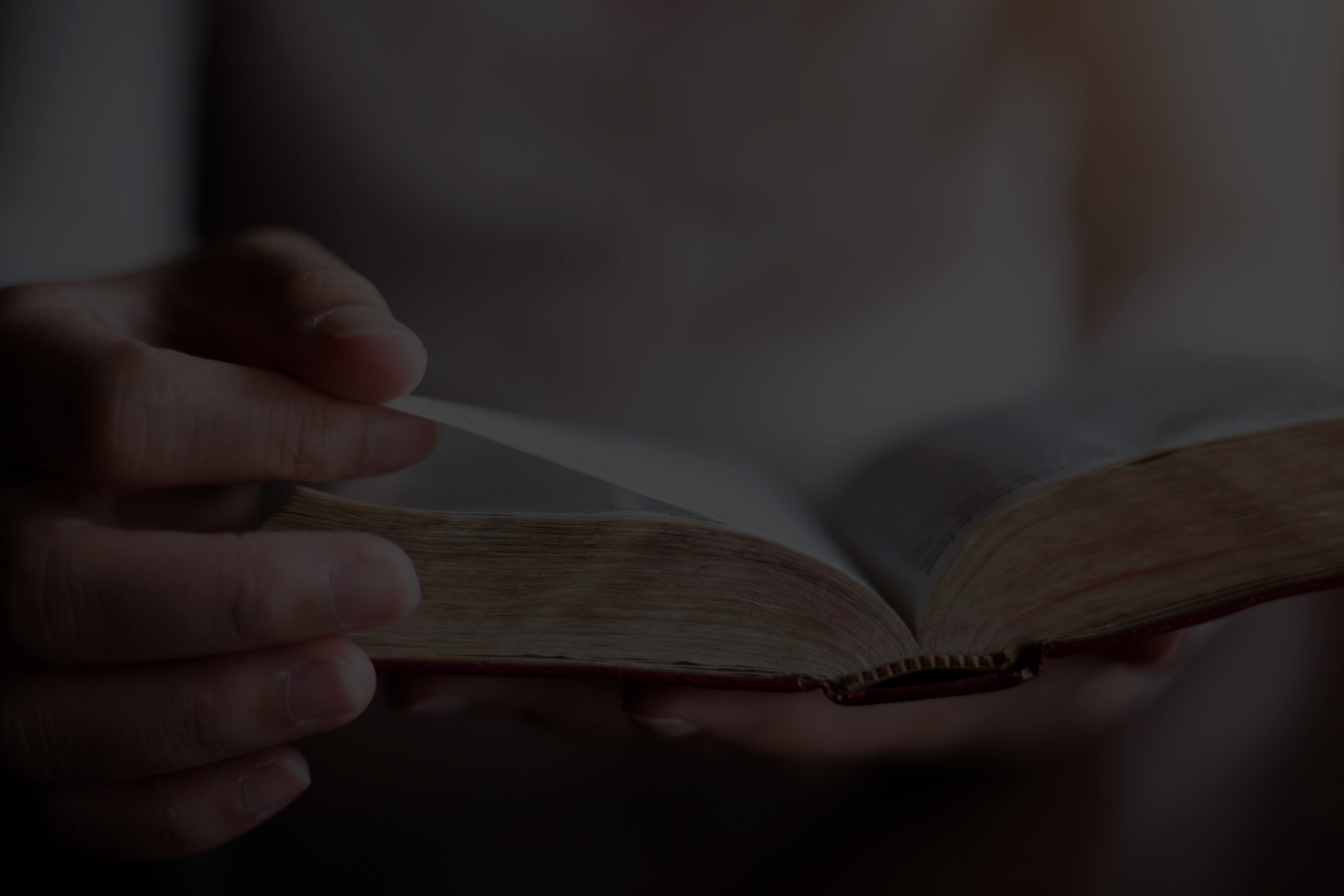 Knowledge
12 Blessed are you, O Lord;    teach me your statutes!
13 With my lips I declare    all the rules of your mouth.
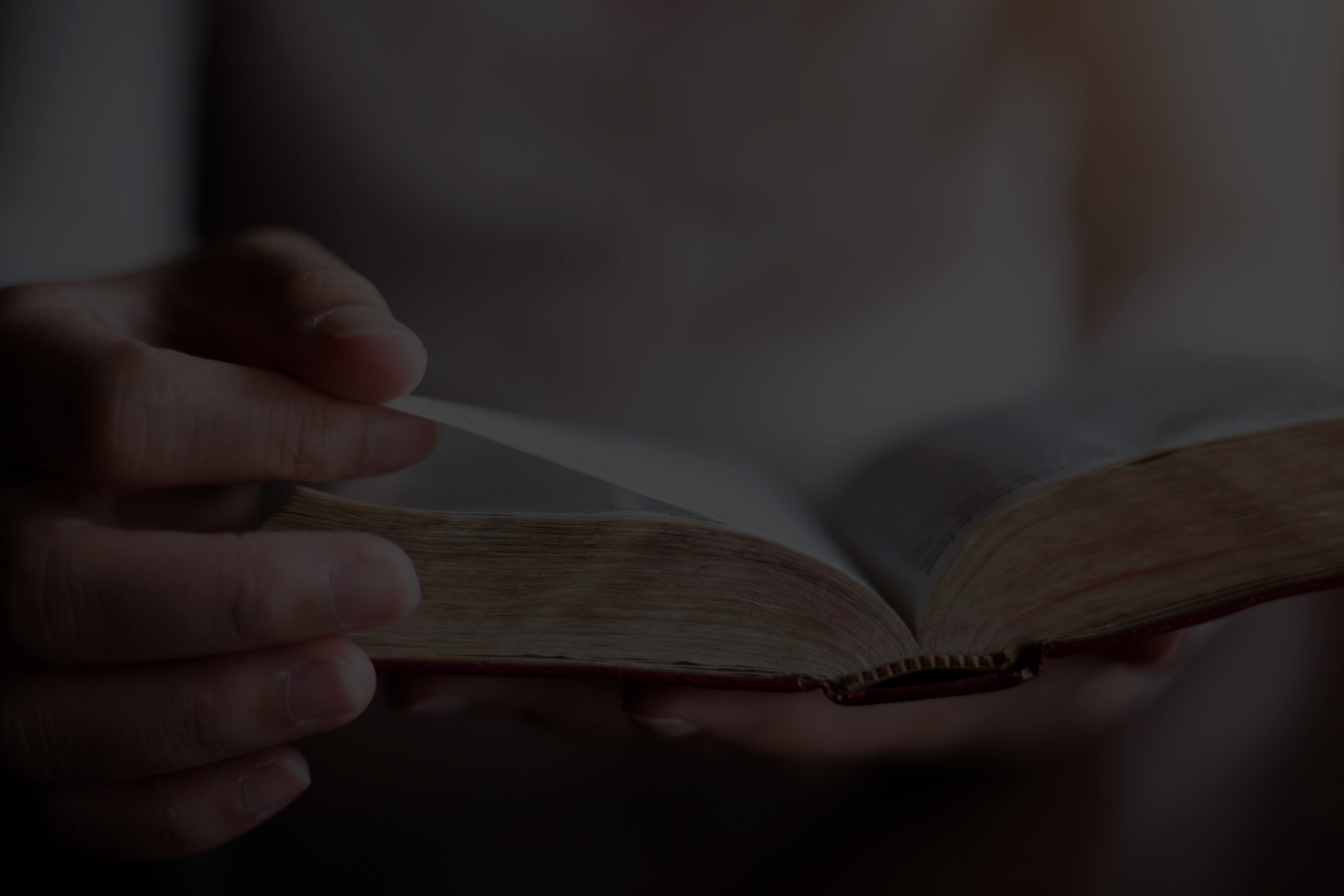 Joy
14 In the way of your testimonies 					I delight as much as in all riches.
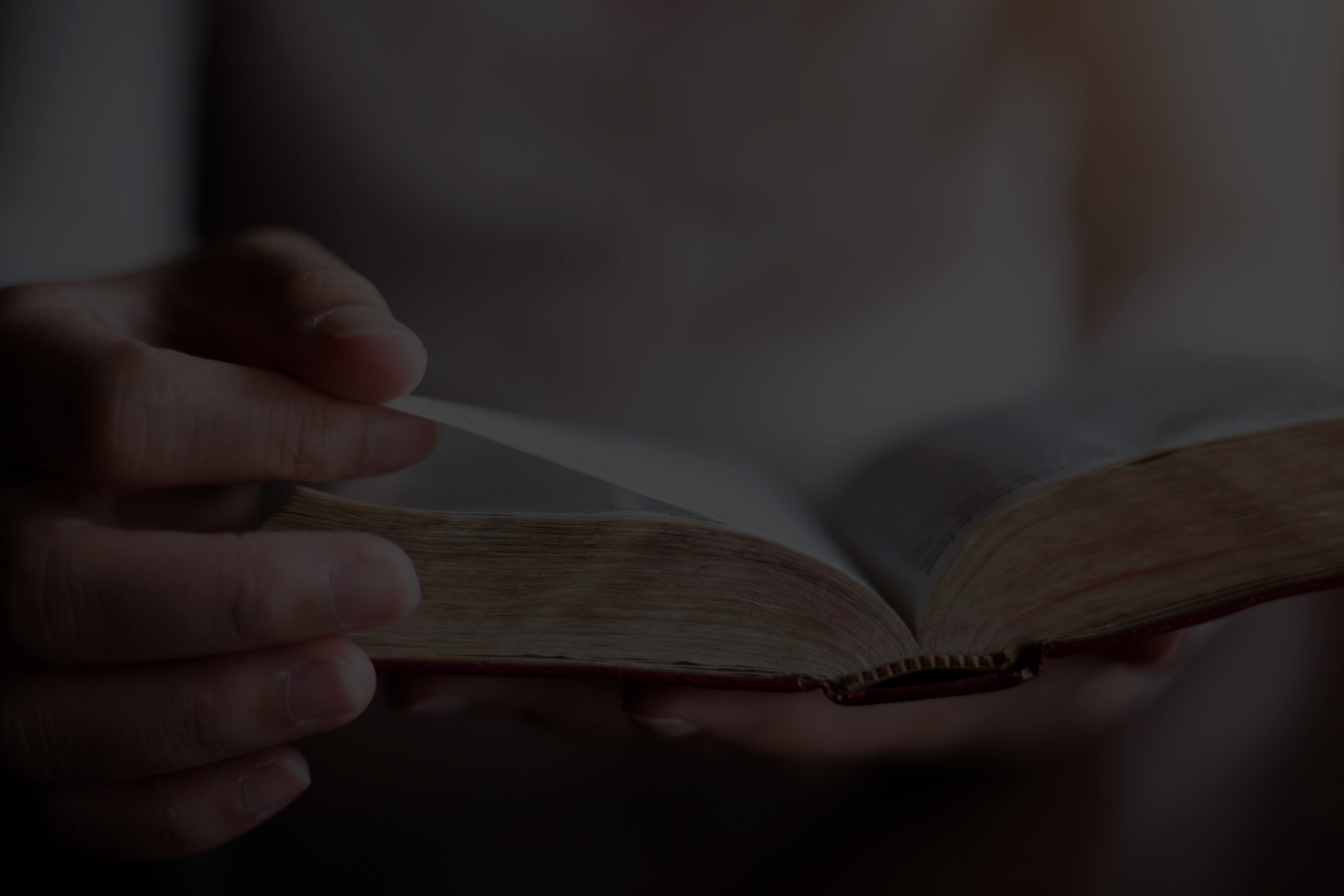 Joy
15 I will meditate on your precepts    and fix my eyes on your ways.16 I will delight in your statutes;    I will not forget your word.
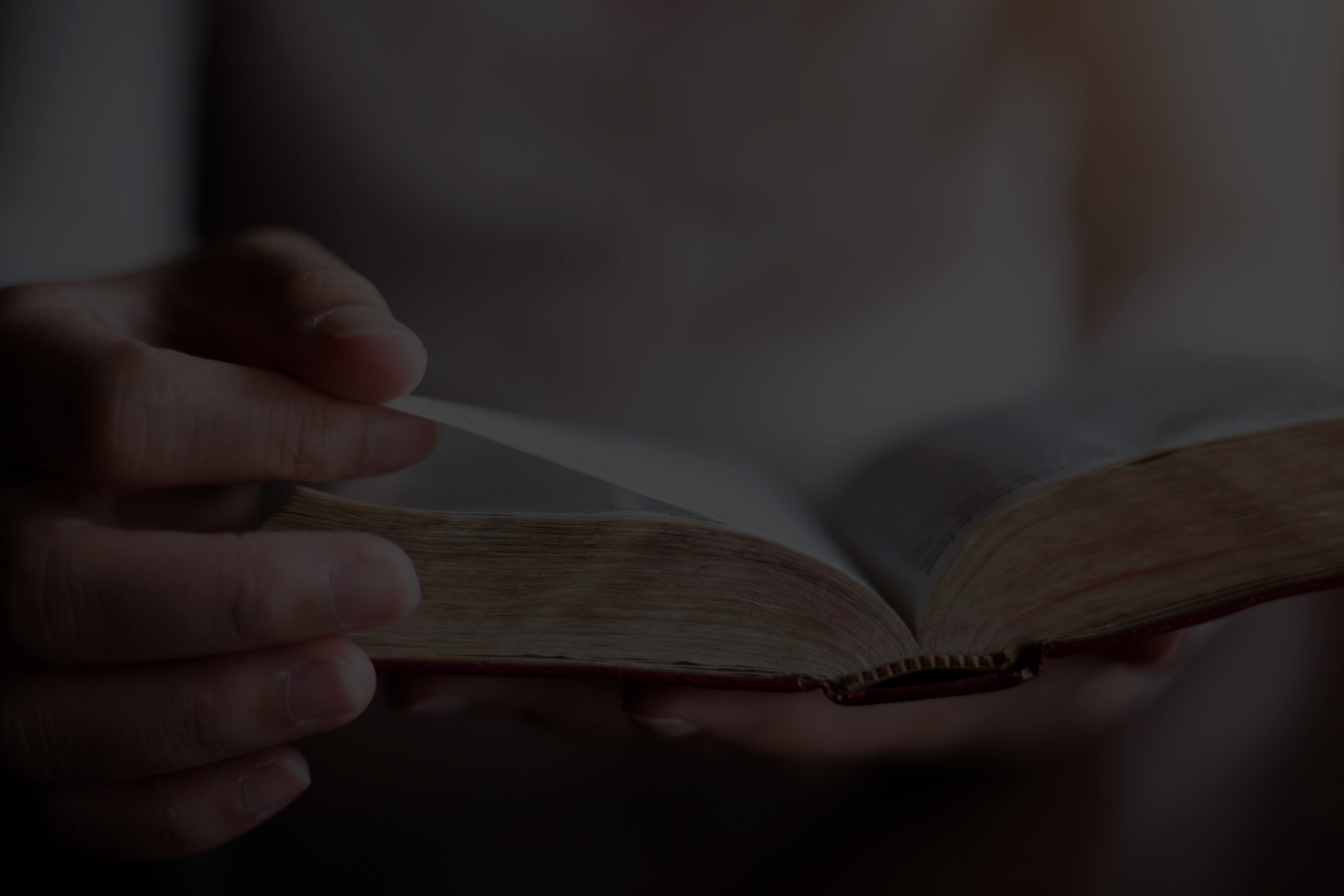 Vision
17 Deal bountifully with your servant,    that I may live and keep your word.18 Open my eyes, that I may behold    wondrous things out of your law.
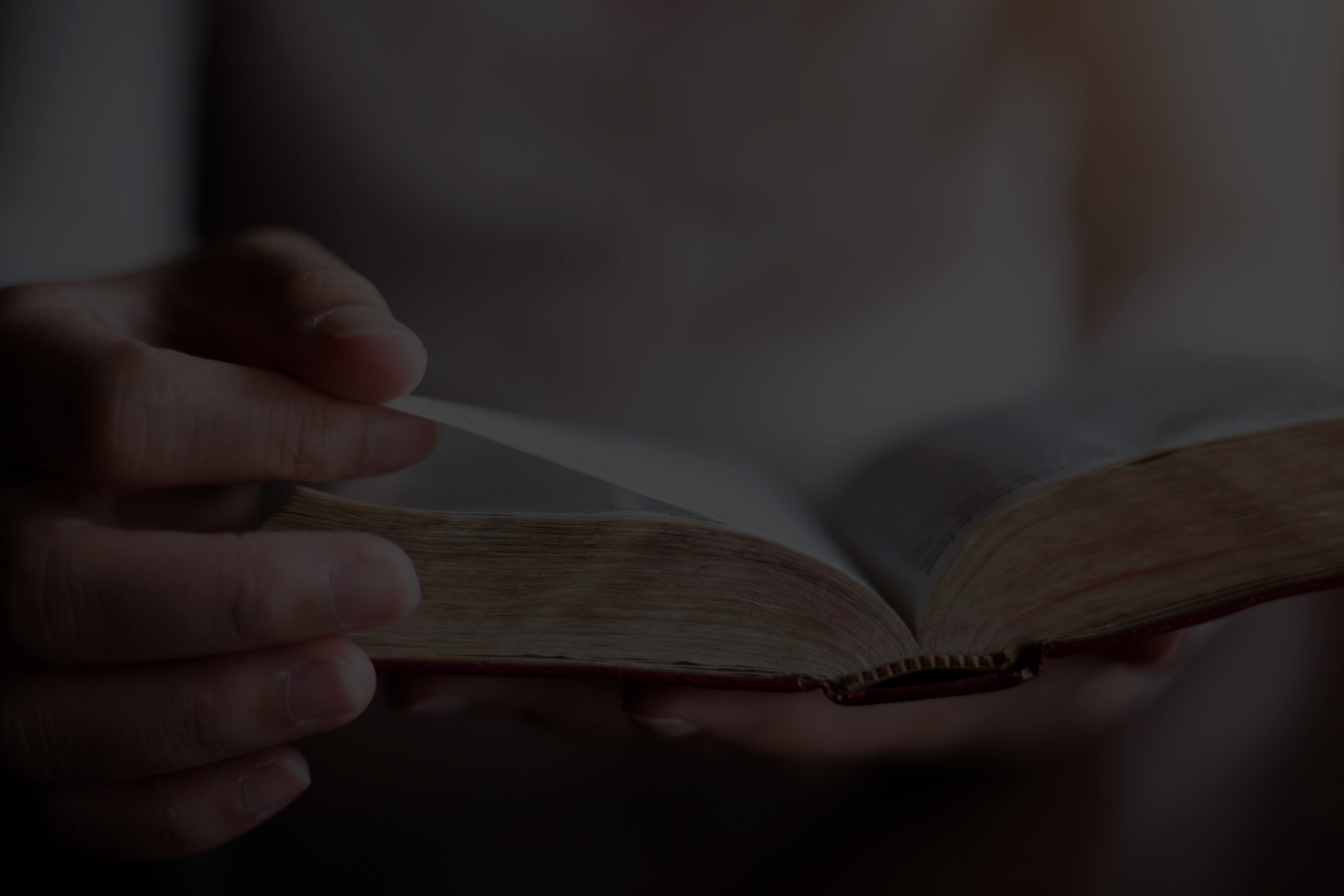 Perspective
19 I am a sojourner on the earth;    hide not your commandments from 		me!20 My soul is consumed with longing    for your rules at all times.
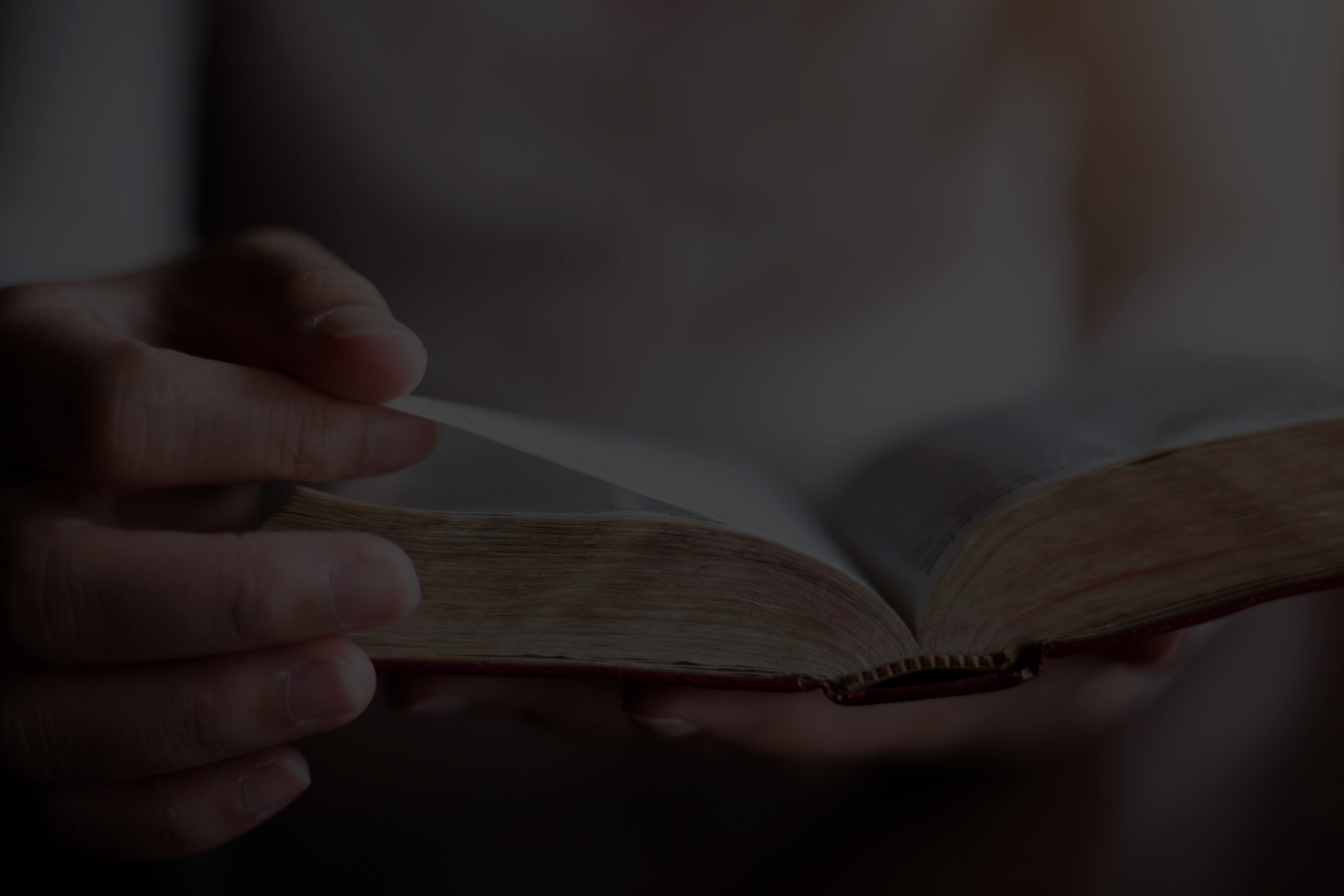 Perspective
21 You rebuke the insolent, accursed ones,    who wander from your commandments.22 Take away from me scorn and contempt,    for I have kept your testimonies.
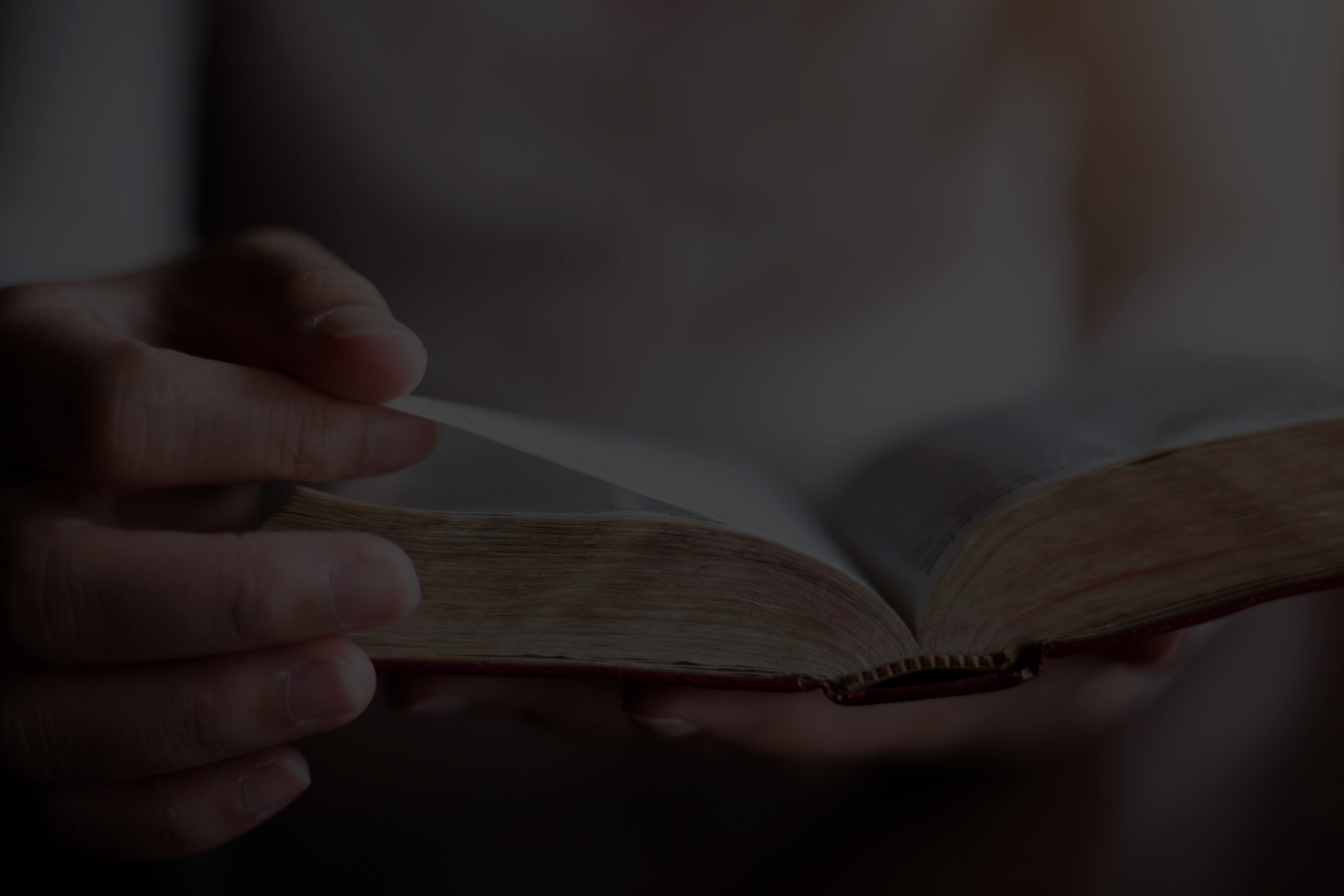 Perspective
23 Even though princes sit plotting 			    against me,    your servant will meditate on your 				 	    statutes.24 Your testimonies are my delight;    they are my counselors.
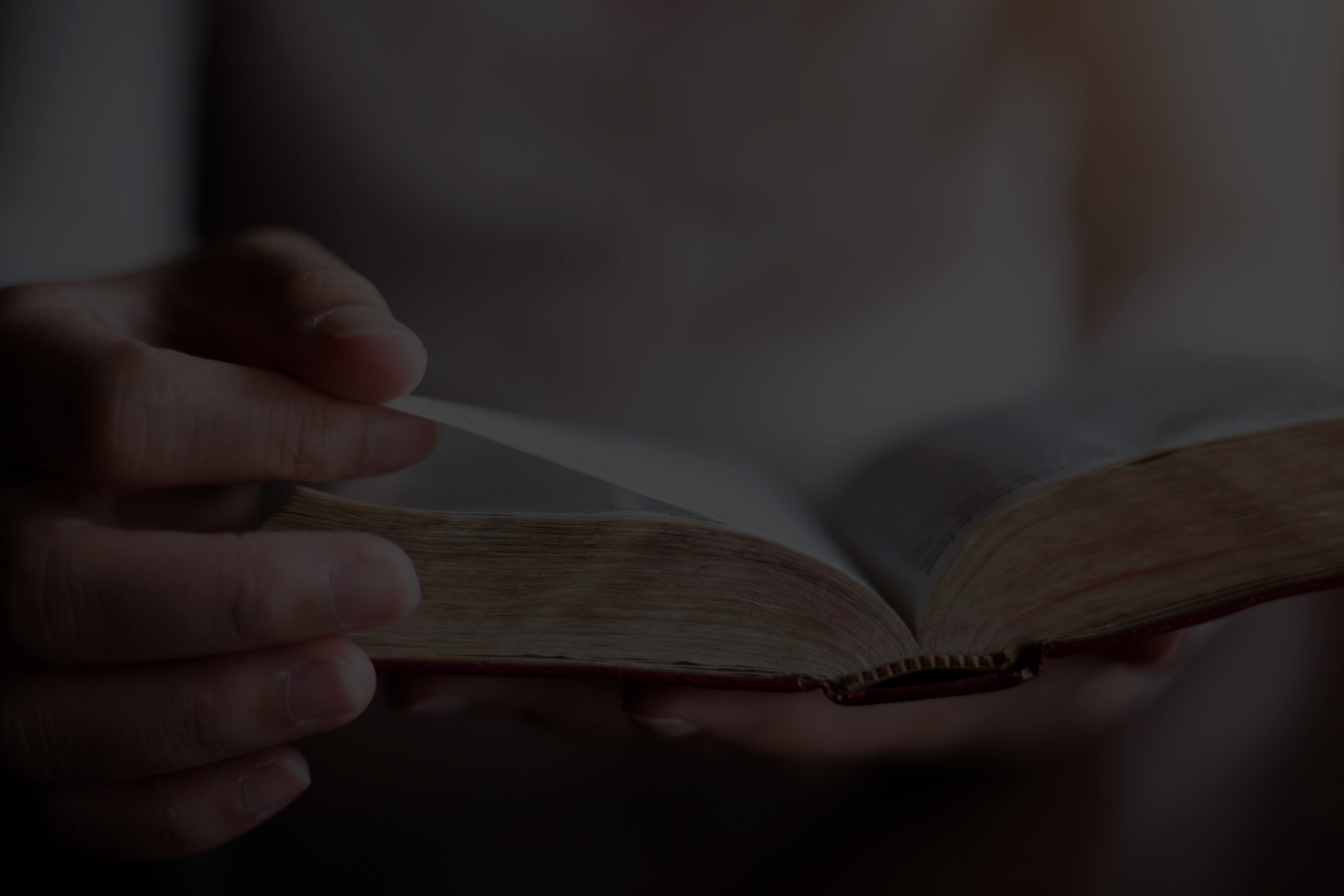 Peace
25 My soul clings to the dust;    give me life according to your word!26 When I told of my ways, you 	 		 	 		answered me;    teach me your statutes!
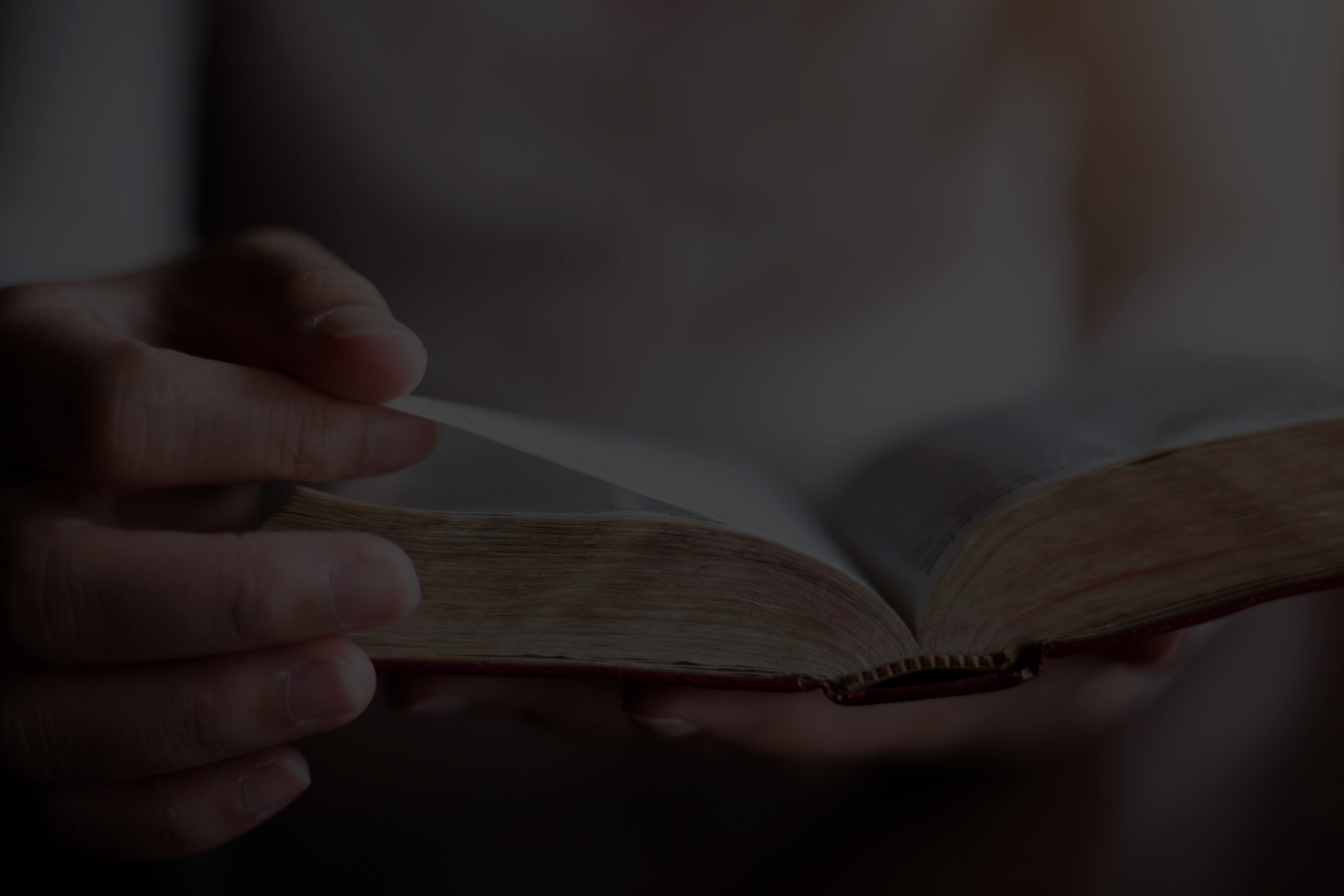 Peace
27 Make me understand the way of 		 		your precepts,    and I will meditate on your wondrous 		works.28 My soul melts away for sorrow;    strengthen me according to your 	 			word!
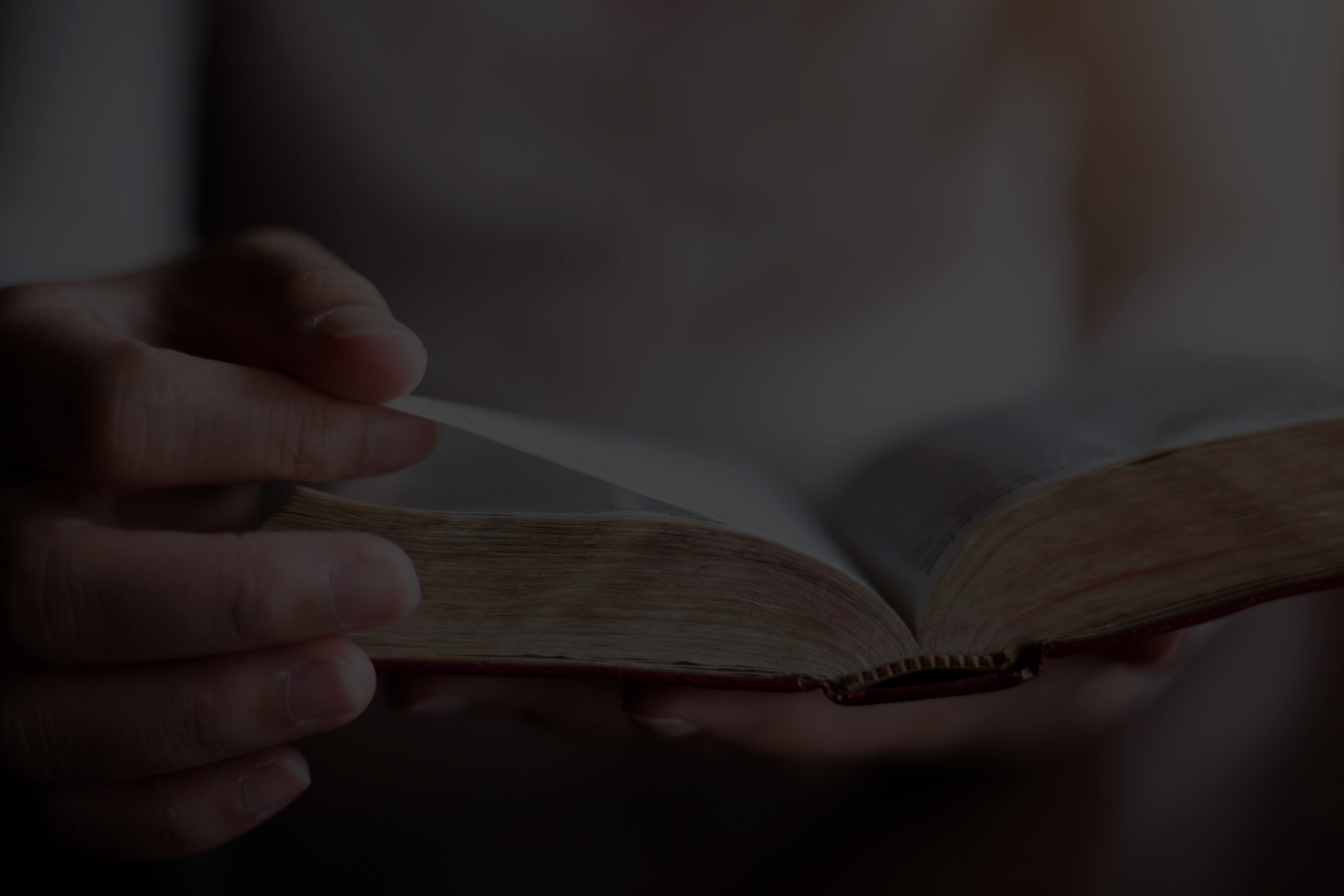 Endurance
29 Put false ways far from me    and graciously teach me your law!30 I have chosen the way of faithfulness;    I set your rules before me.
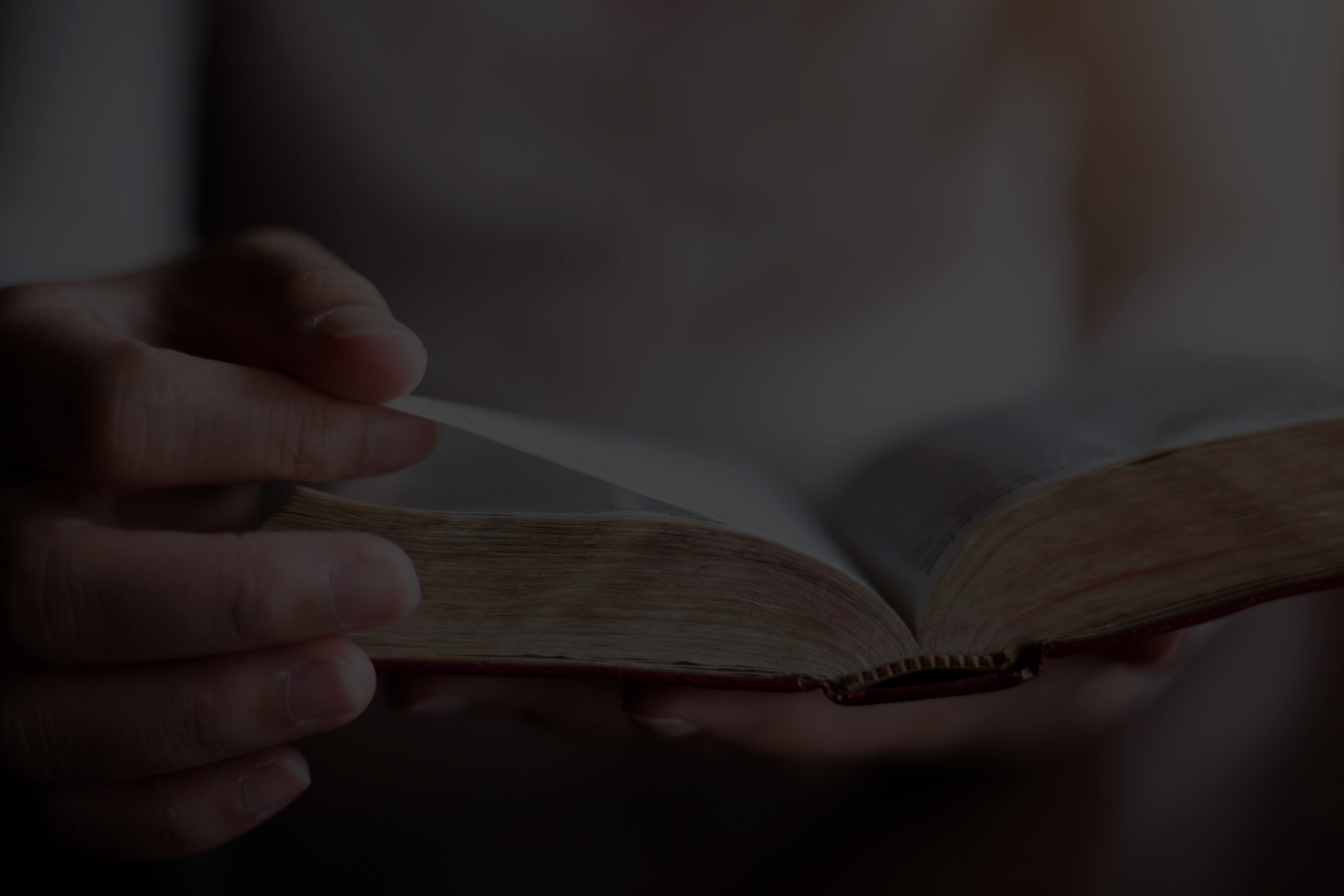 Endurance
31 I cling to your testimonies, O Lord;    let me not be put to shame!32 I will run in the way of your 							commandments    when you enlarge my heart!
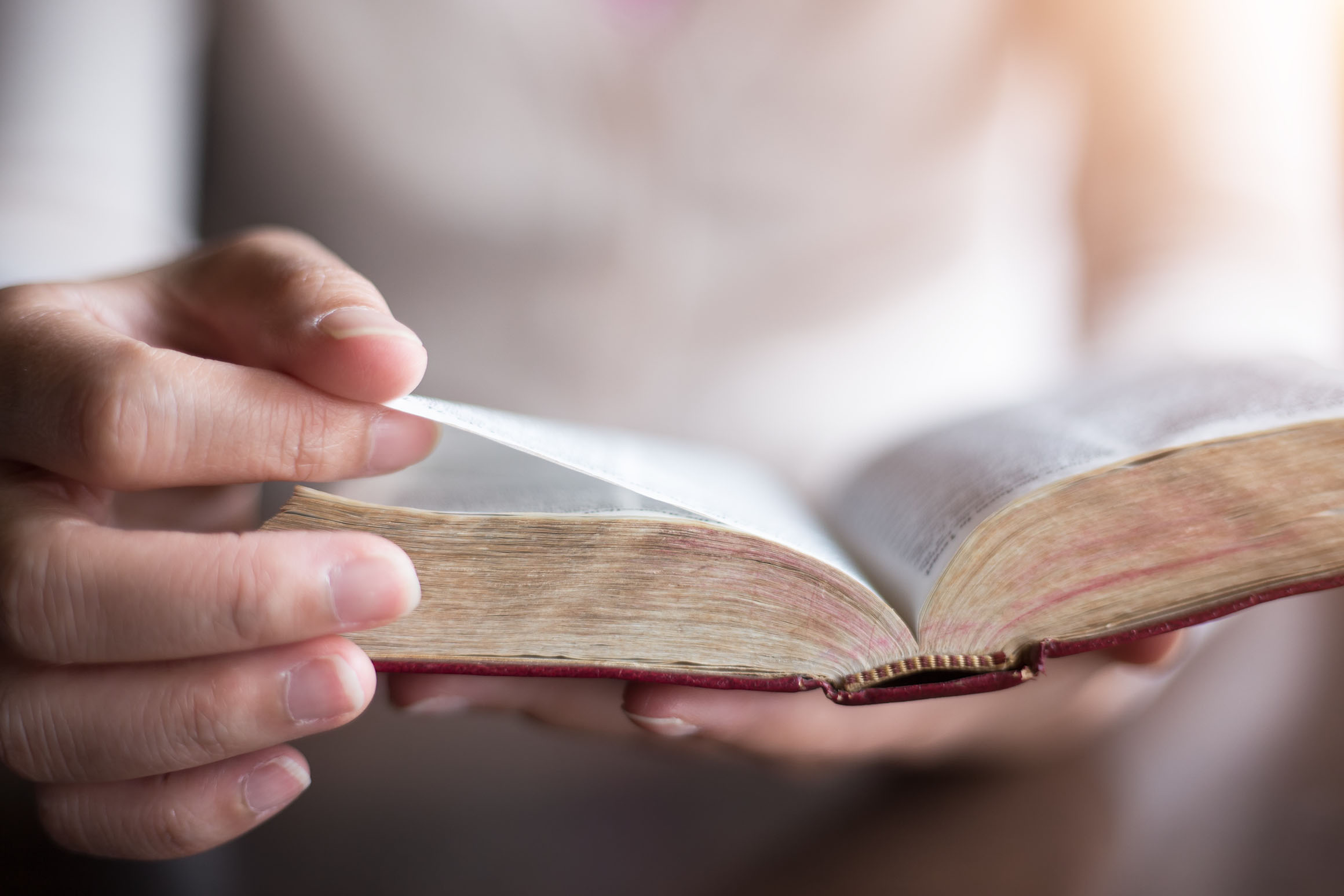 Pick a time.
Make a plan.
Avoid distractions.
Journal.
Join a group.
Share what you learn.
Apply to your life.